Великая Отечественная война, 65летие Победы. Судьба родного края в этот период.
«Сколько же этих тропинок,ведущих в родные края!»
Революция и гражданская война.
Отечественная война.
Ледовое побоище.
Великая Отечественная война.
Куликовская битва.
Освобождение от власти Орды.
Ледовое побоище.	 		1242г		   	 XIII  век.

Куликовская битва. 		1380г.			 XIV  век.

Освобождение от власти Орды.	1480г. 			 XV  век.

Отечественная война. 		1812г. 			 XIX век.

Революция и гражданская война. 	1917-1920г. 		 XX век.

Великая Отечественная война	1941-1945г.  		 XX век.
1. Говори понятно.

2. Доказывай то, что хотел доказать.

3. «Не ходи по кругу».

4.Аргументов должно быть достаточно.
1.Первыми вступили в жёстокий бой пограничники.

2.Партизанское движение в годы войны.

3. Маршалы: русский, поляк, украинец, армянин.
Мужество народа.

4. Дети в годы войны.
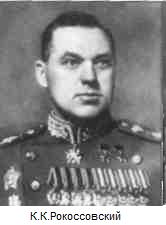 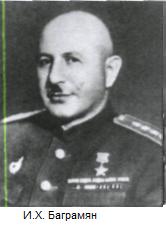 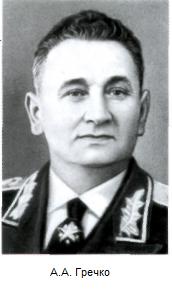 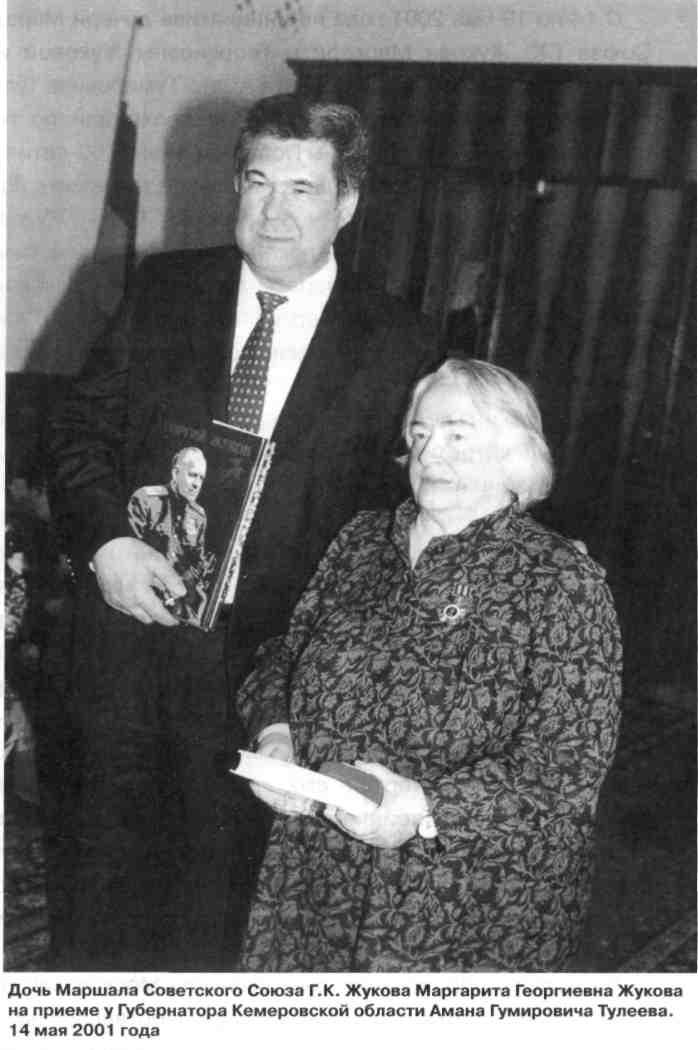 Герои СССР из нашего района
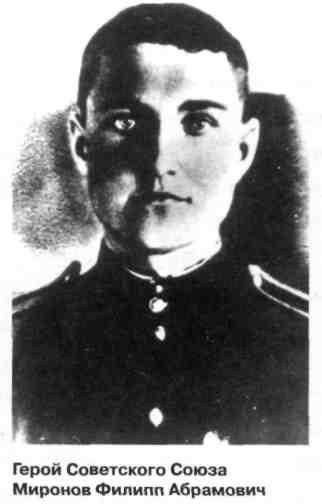 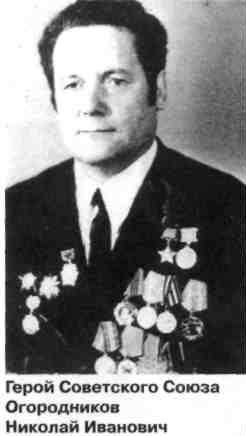 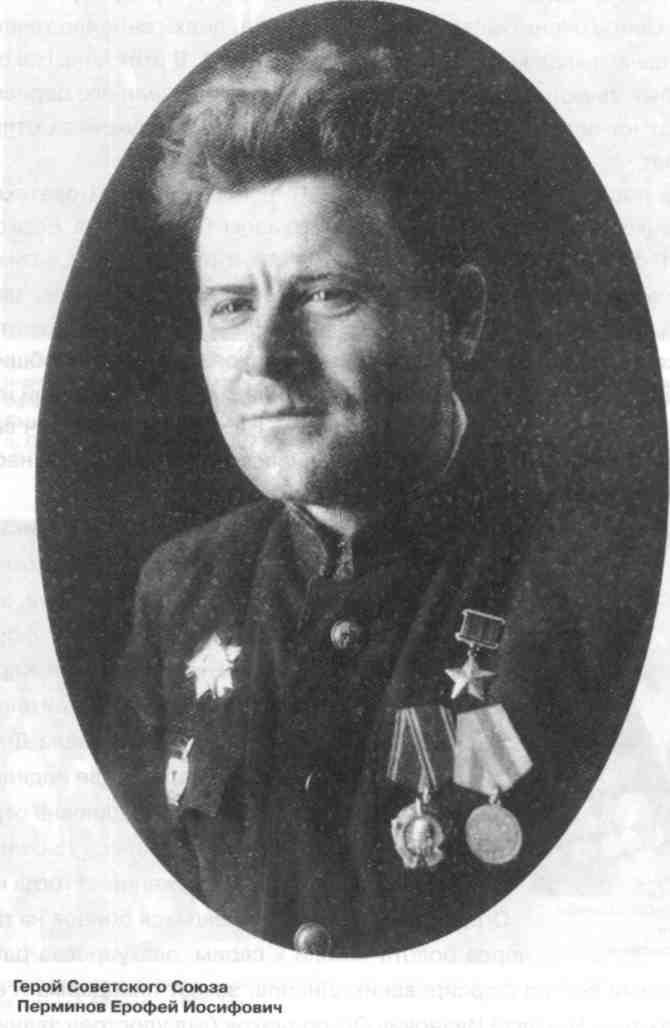 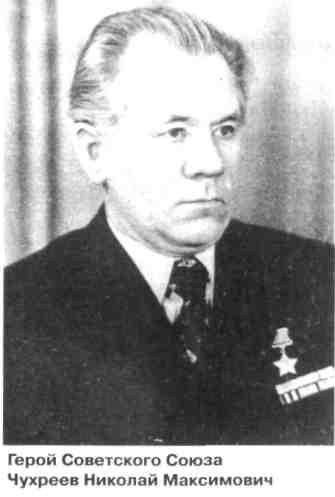 «Гордиться славою своих предковне только можно, но и должно».А.С. Пушкин.
Спасибо за урок!
Молодцы!